KA DKV (Photoshop)
Pertemuan – 4
Rabu 08-04-2020
Retouching
Retouching merupakan salah satu Teknik Manipulasi Foto
Dalam Adobe Photoshop terdapat beberapa metode dalam Teknik Retouching’
Beberapa Tools dasar yang digunakan dalam metode Retouching yakni:
Spot Healing Brush
Blending Option
Foto yang akan diolah
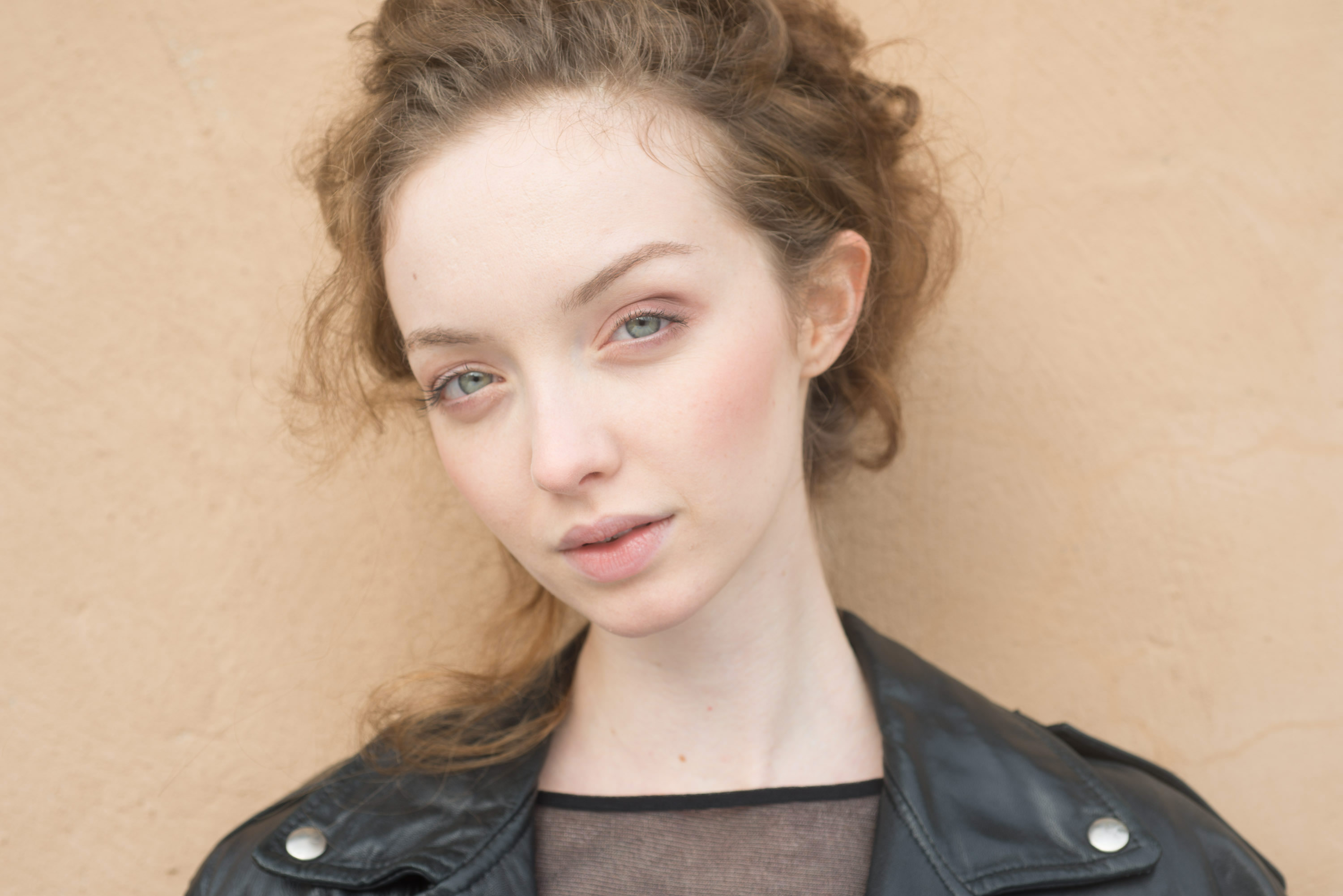 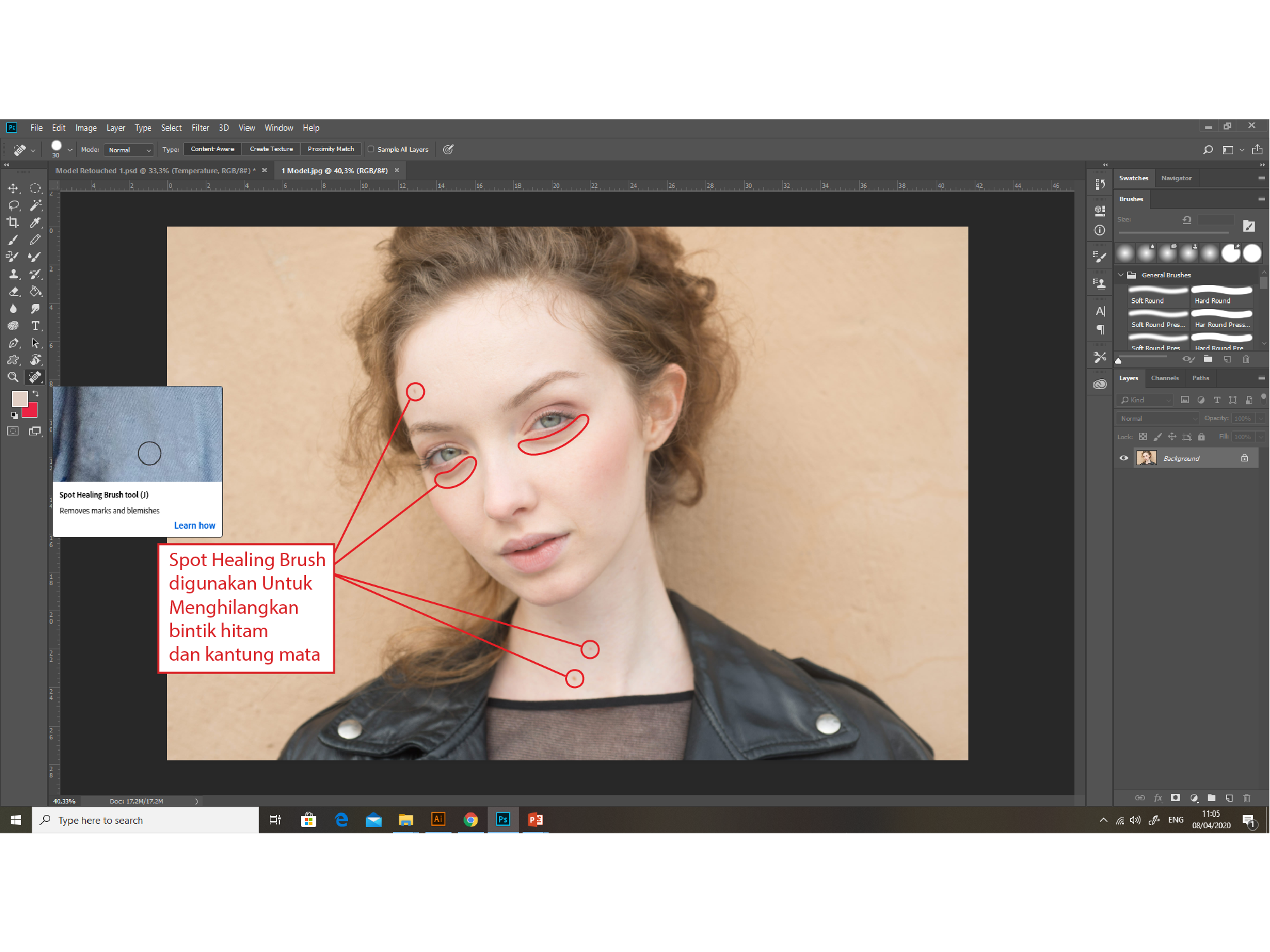 Spot Helaling Brush
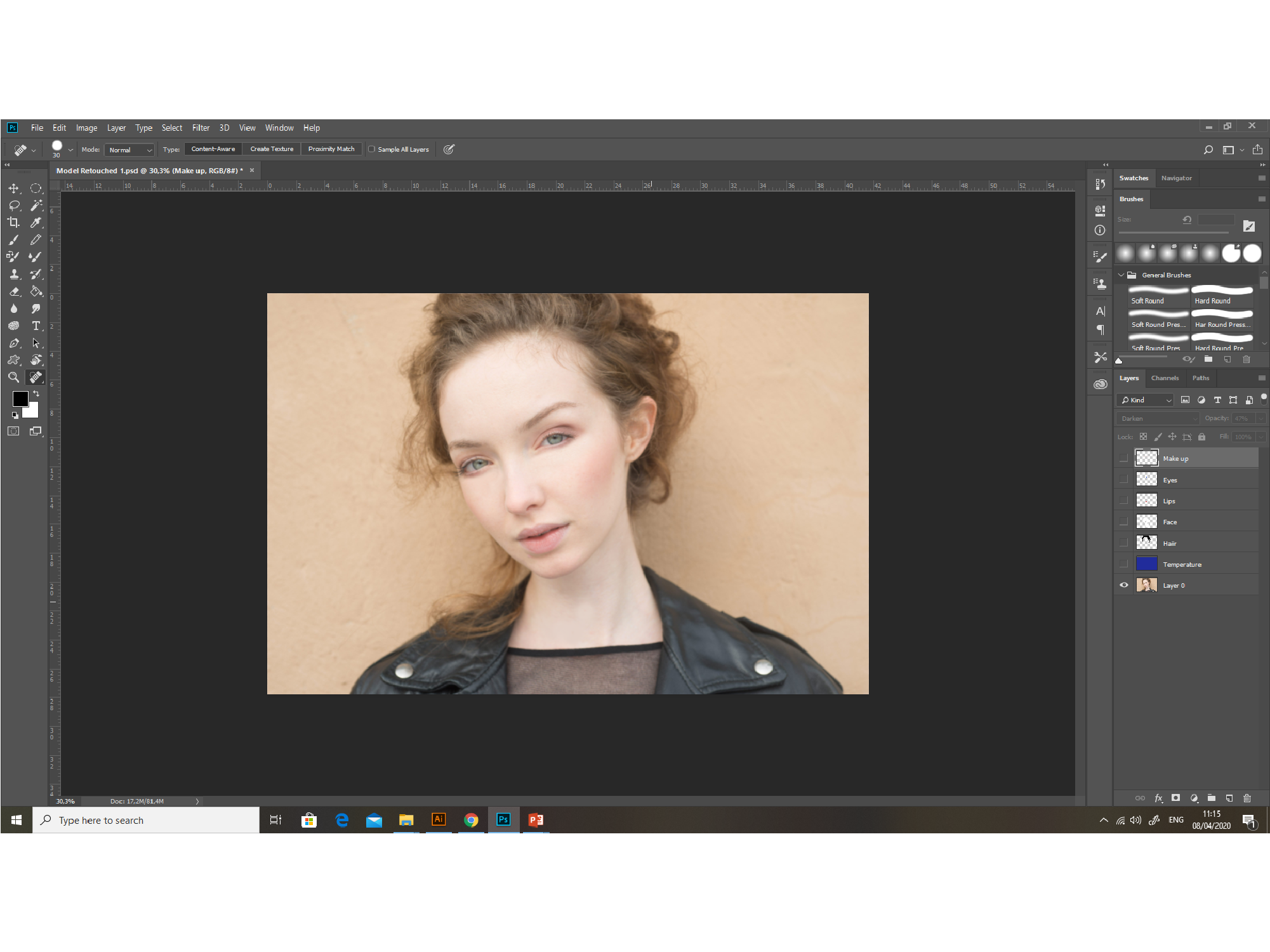 Hasil dari menggunakan Spot Helaling Brush
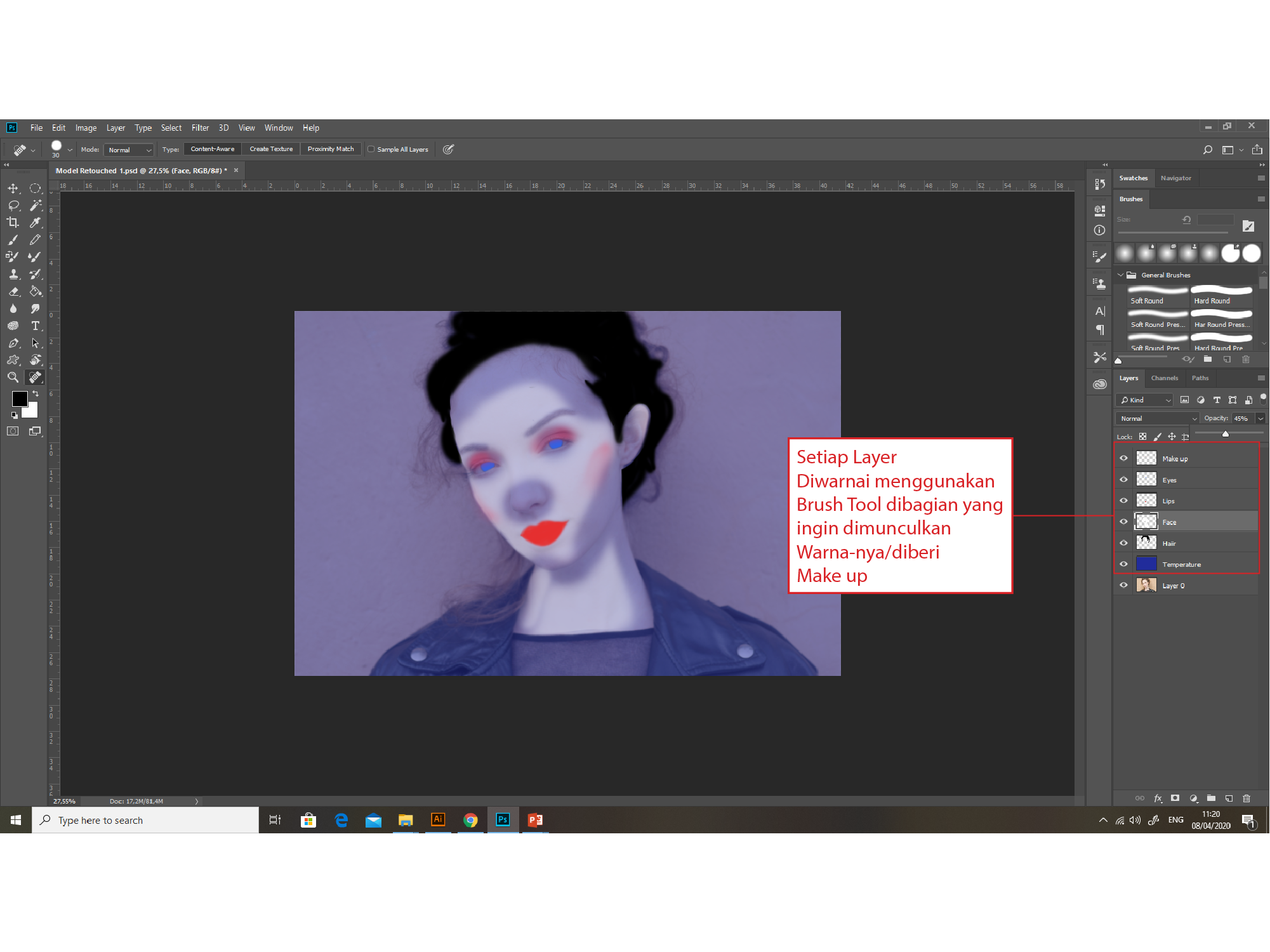 Warnai Bagian-bagian yang ingin dirubah warnanya
Note
Warna biru digunakan untuk mengubah kesan “hangat” pada foto menjadi “dingin” 
Blending Option masih pada mode “Normal” merupakan tanda Blending Option-nya belum digunakan
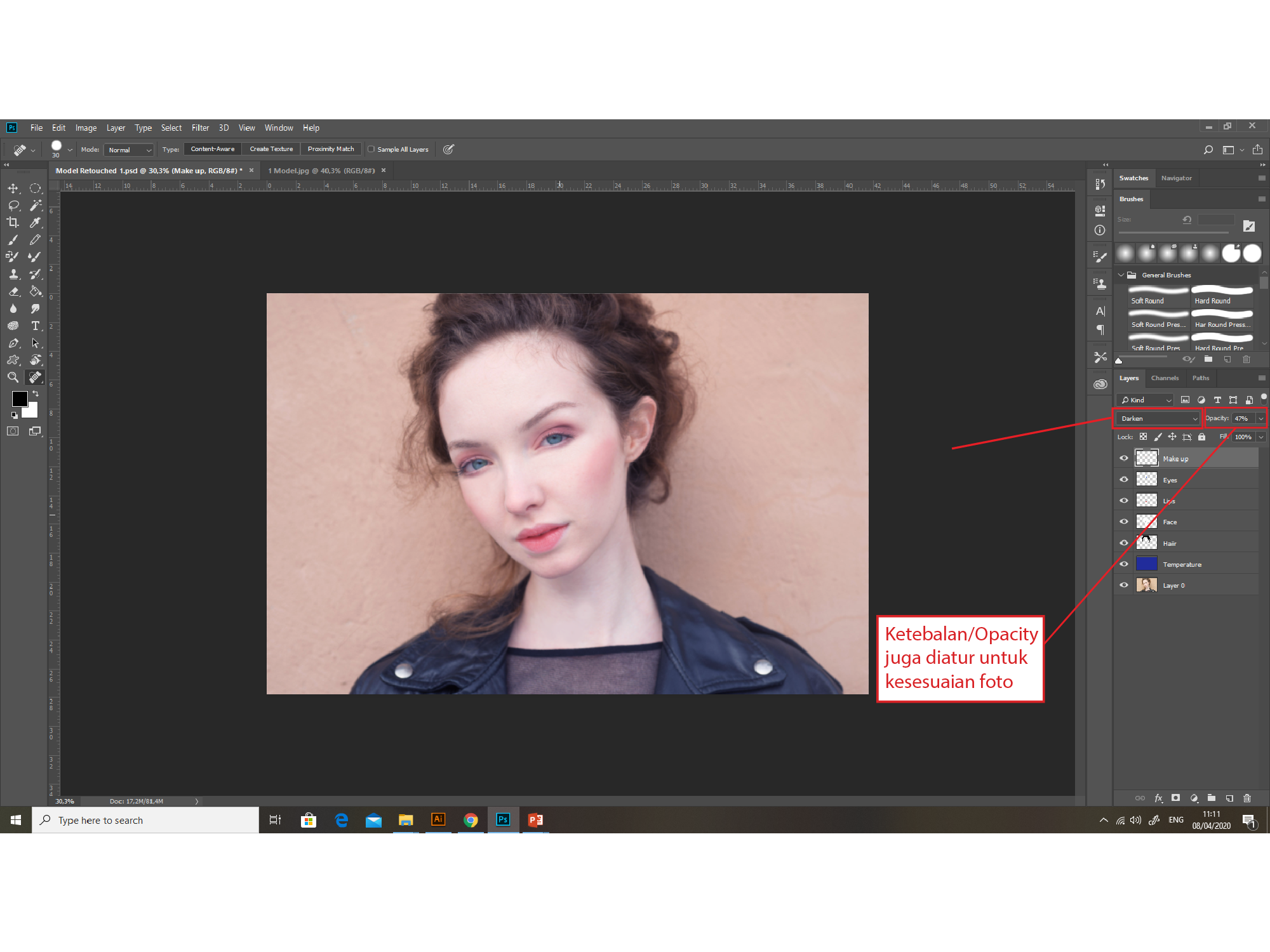 Hasil dari menggunakan Blending Option
Hasil Akhir
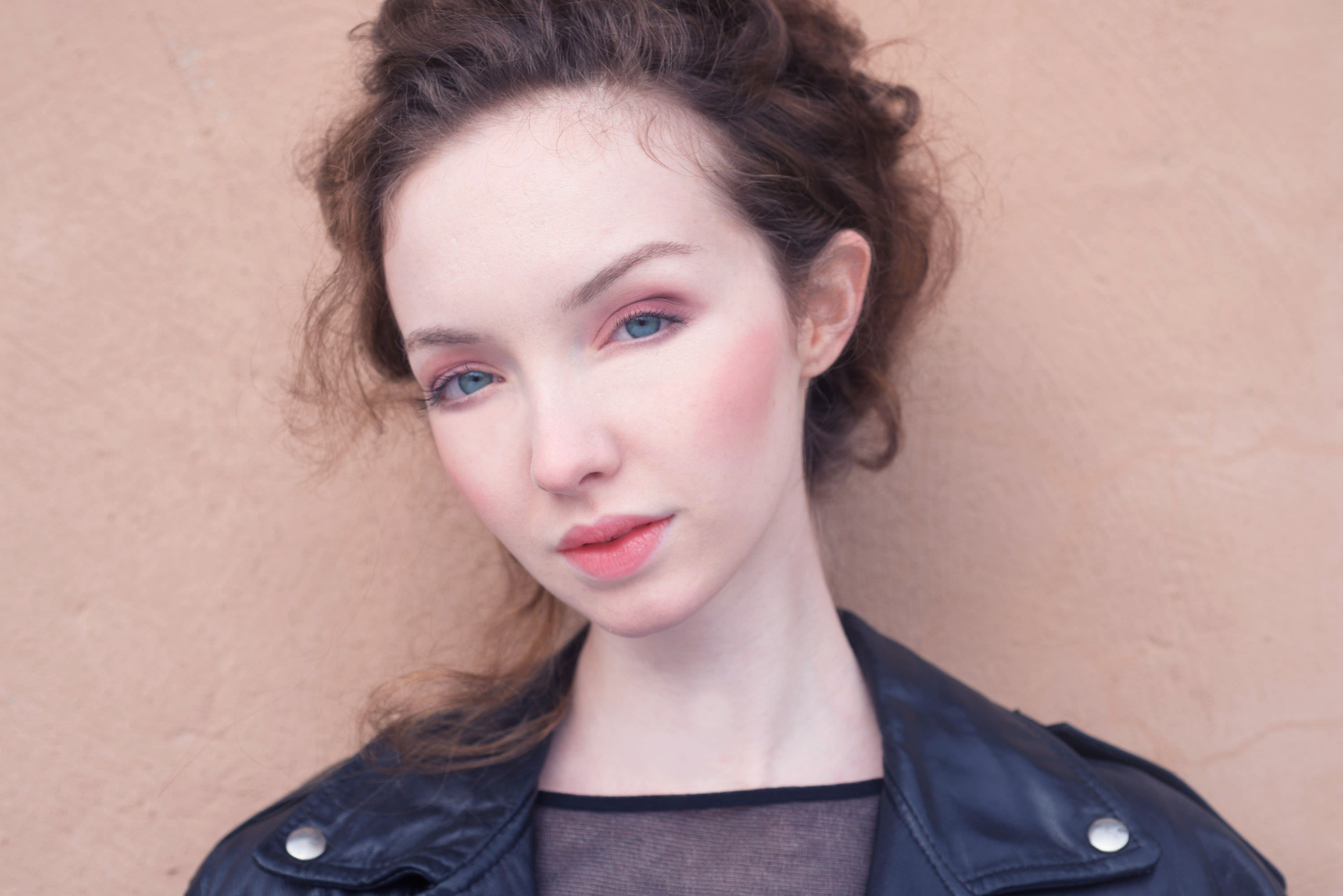 Tugas
Me-Retouch Foto yang sudah disediakan
Tools dan warna yang digunakan tidak dibatasi silahkan meng-ekspolasi sendiri
Catatan
Karena keterbatasan media yang digunakan/dimiliki Lembaga/Dosen
Mahasiswa diharapkan dapat mengeksplorasi/improvisasi sesuai dengan pengetahuan mahasiswa sendiri
Materi hanya bersifat dasar/basic. Cara yang digunakan dapat sangat beragam
Terima Kasih